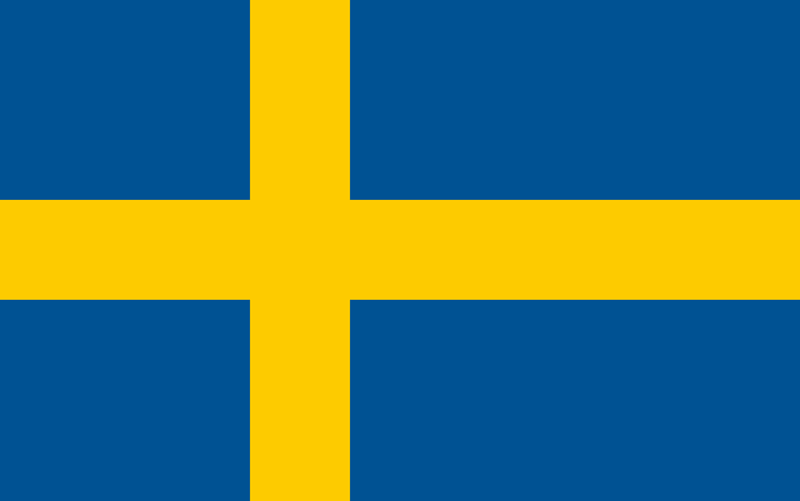 Review of Germany‘s position paper
Tereza Klimešová
Patrik Kratochvíla
Nirsan Sriskantharajah 
Valentin Schnabl 
Dema Hajeb
Strong points
Directing the EU’s focus primarily on the expense side of the budgetary decisions
EU as a global leader in climate change problem-solving efforts
Emphasis on renewable energy as an important way to reduce CO2 emissions
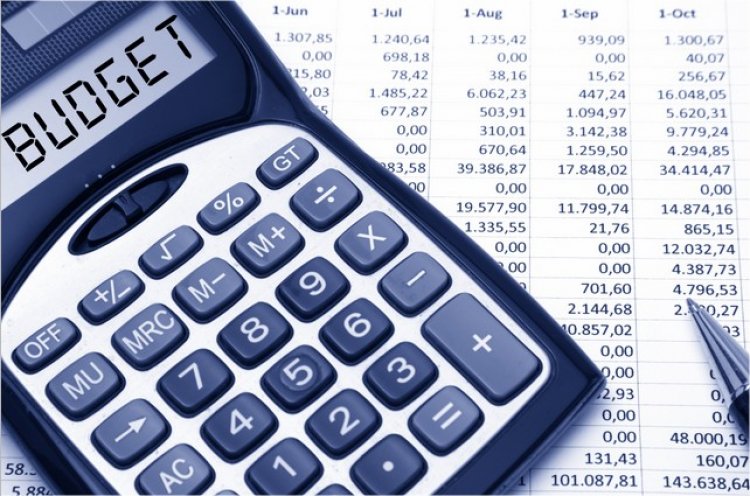 WEAK points
The so-called „Unholy Trinity“ problem
Lack of coordination in own initiatives in sufficient implementation of climate policies 
Still relatively coal-dependent economy, despite increases in renewables
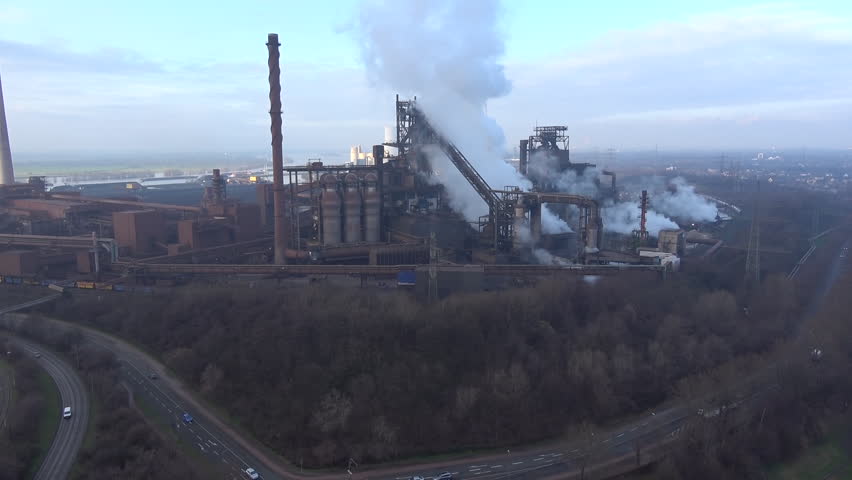 THANK YOU FOR YOUR ATTENTION